Figure 1. A causal network model of action understanding.
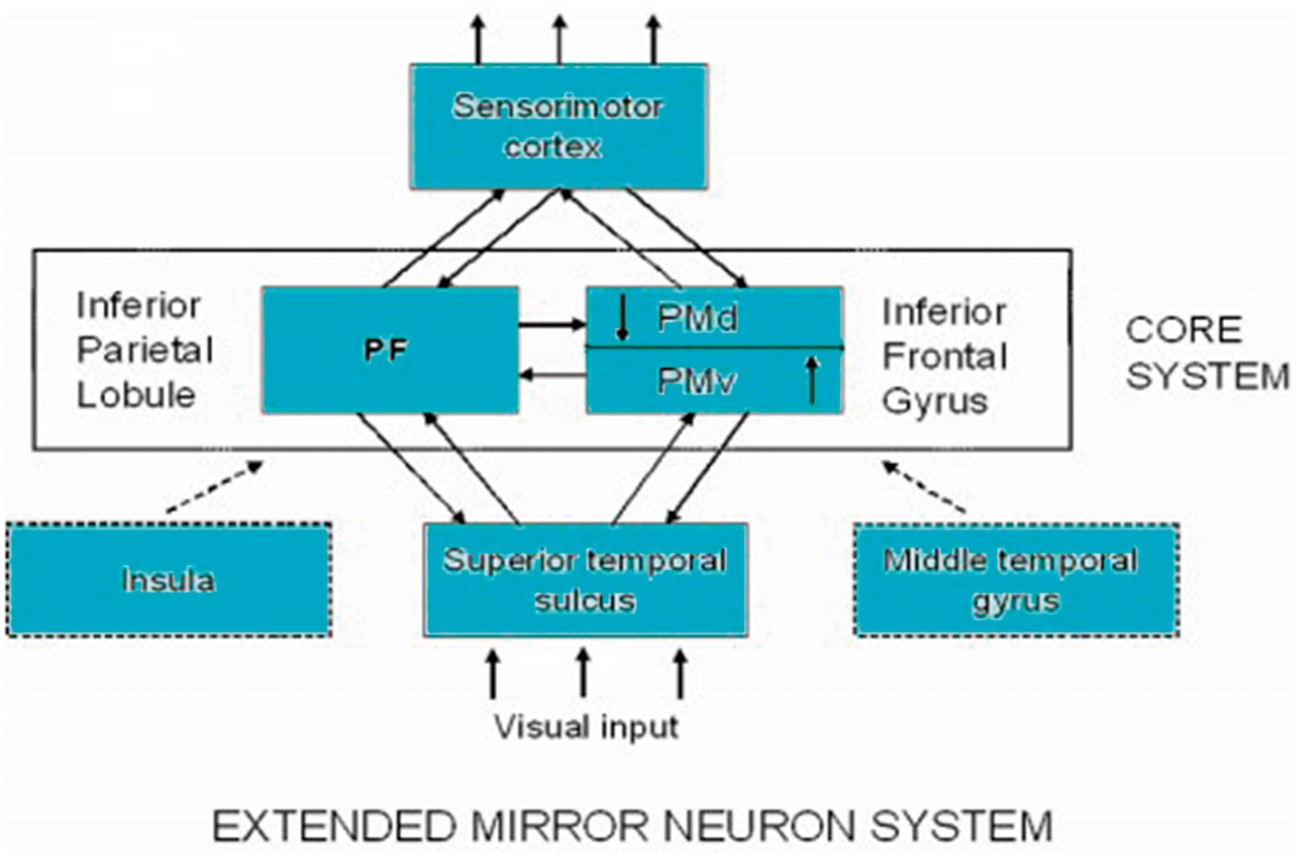 Br J Philos Sci, Volume 67, Issue 4, December 2016, Pages 1139–1153, https://doi.org/10.1093/bjps/axv019
The content of this slide may be subject to copyright: please see the slide notes for details.
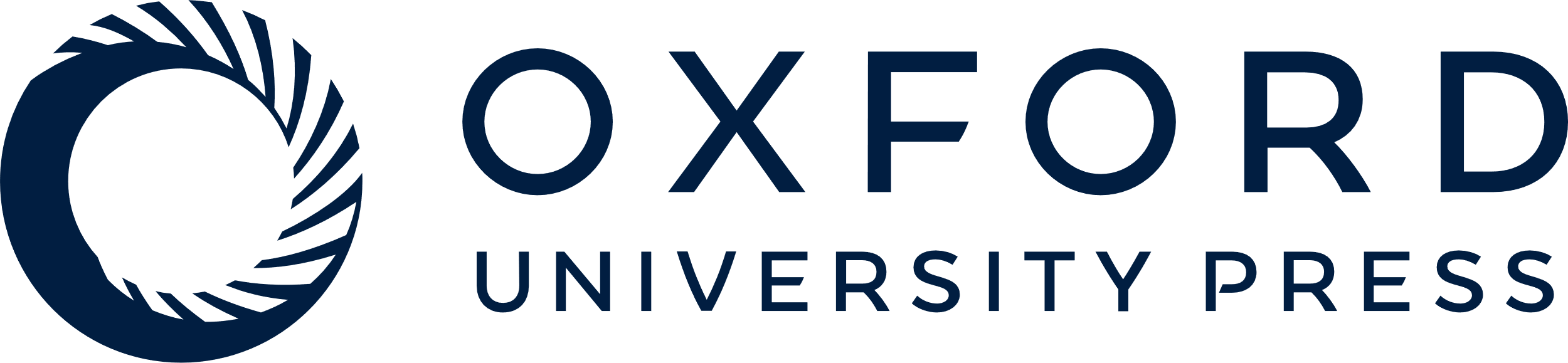 [Speaker Notes: Figure 1. A causal network model of action understanding.


Unless provided in the caption above, the following copyright applies to the content of this slide: © The Author 2015. Published by Oxford University Press on behalf of British Society for the Philosophy of Science. All rights reserved. For Permissions, please email: journals.permissions@oup.com]
Figure 2. Stimuli in the Hanson et al. experiment.
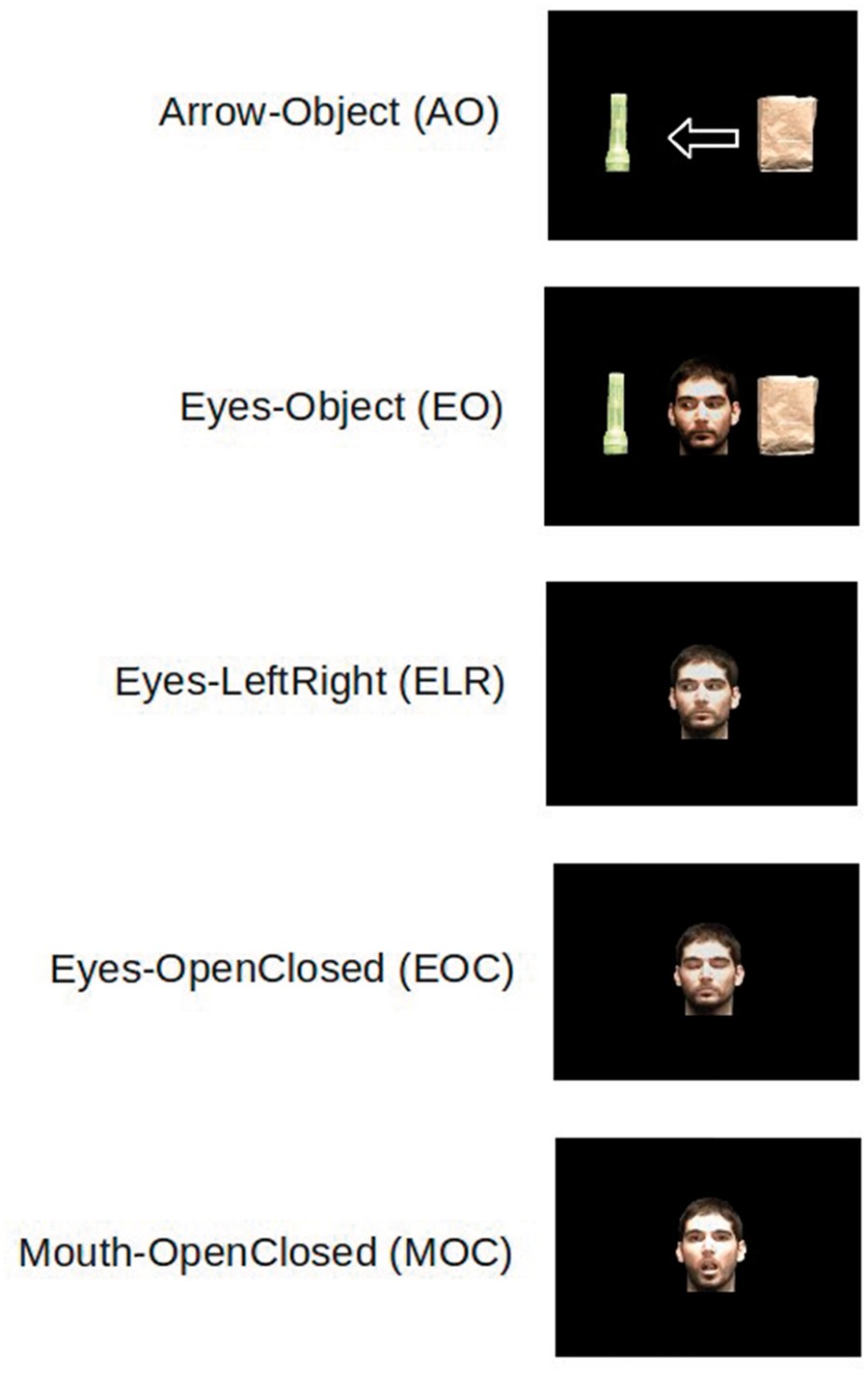 Br J Philos Sci, Volume 67, Issue 4, December 2016, Pages 1139–1153, https://doi.org/10.1093/bjps/axv019
The content of this slide may be subject to copyright: please see the slide notes for details.
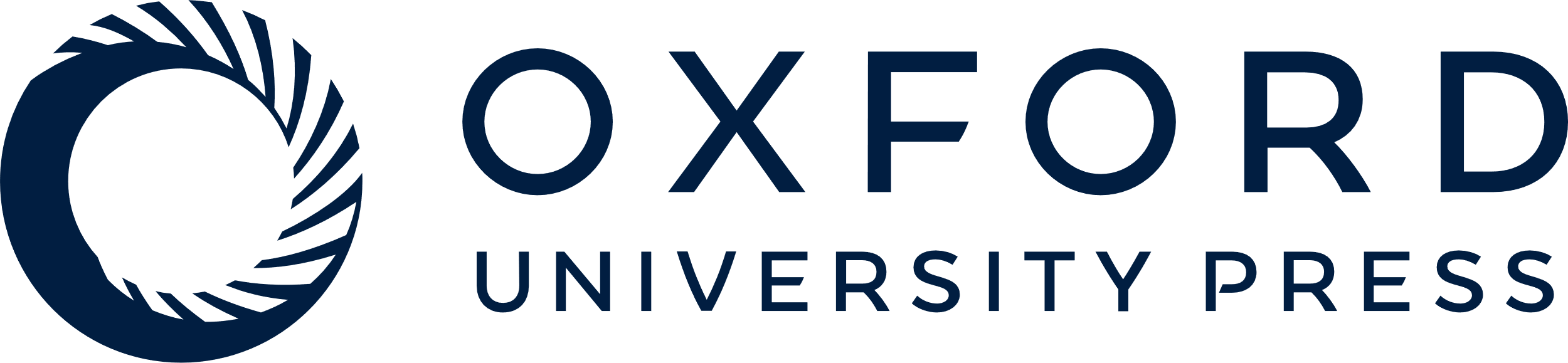 [Speaker Notes: Figure 2. Stimuli in the Hanson et al. experiment.


Unless provided in the caption above, the following copyright applies to the content of this slide: © The Author 2015. Published by Oxford University Press on behalf of British Society for the Philosophy of Science. All rights reserved. For Permissions, please email: journals.permissions@oup.com]
Figure 3. Causal networks for FACE stimuli.
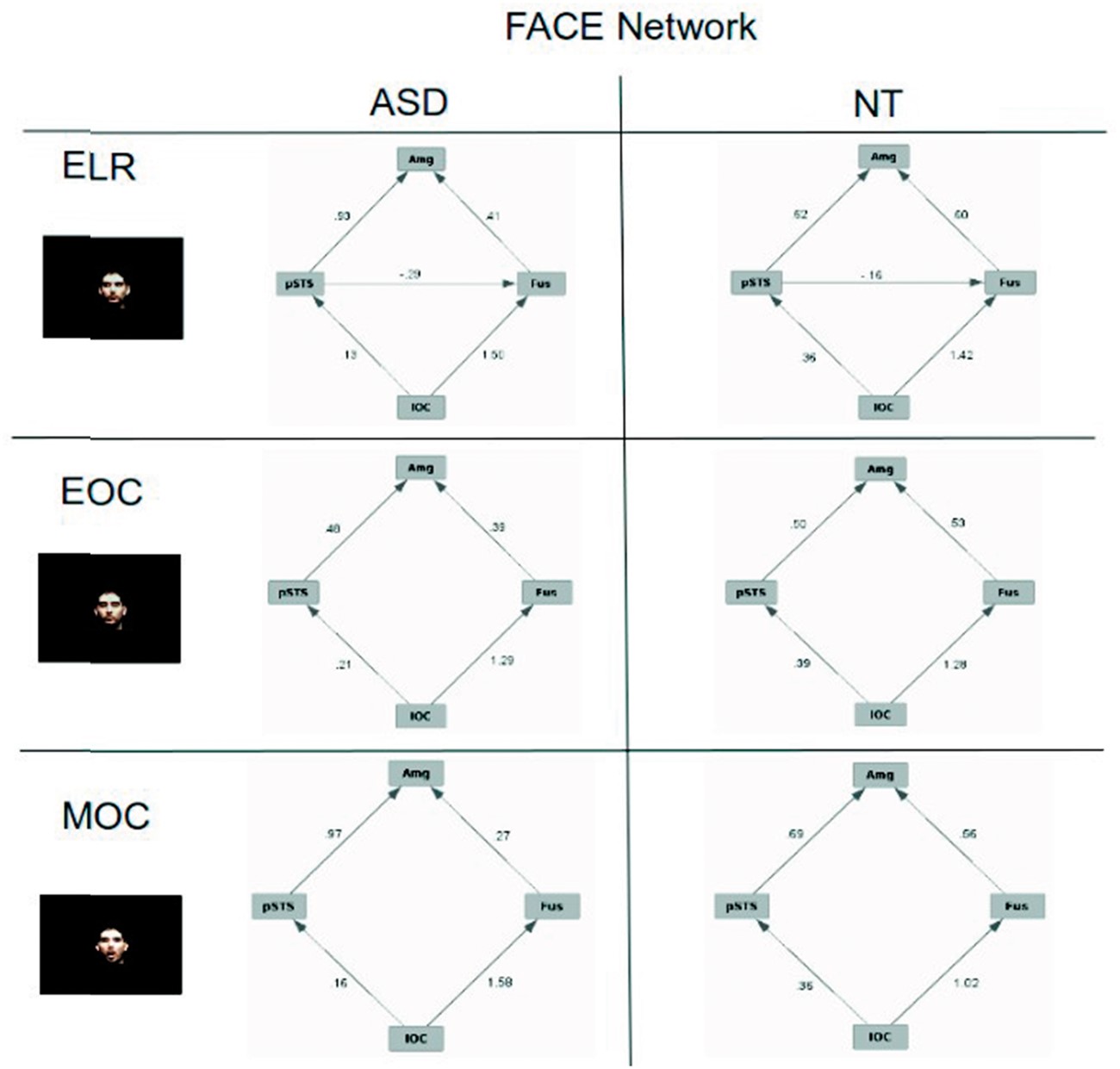 Br J Philos Sci, Volume 67, Issue 4, December 2016, Pages 1139–1153, https://doi.org/10.1093/bjps/axv019
The content of this slide may be subject to copyright: please see the slide notes for details.
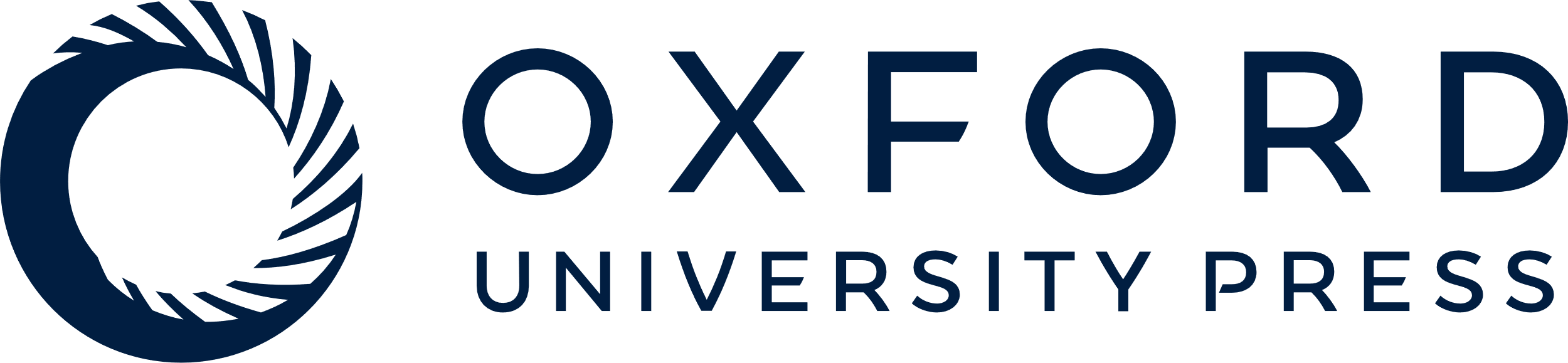 [Speaker Notes: Figure 3. Causal networks for FACE stimuli.


Unless provided in the caption above, the following copyright applies to the content of this slide: © The Author 2015. Published by Oxford University Press on behalf of British Society for the Philosophy of Science. All rights reserved. For Permissions, please email: journals.permissions@oup.com]
Figure 4. Causal networks for action understanding stimuli.
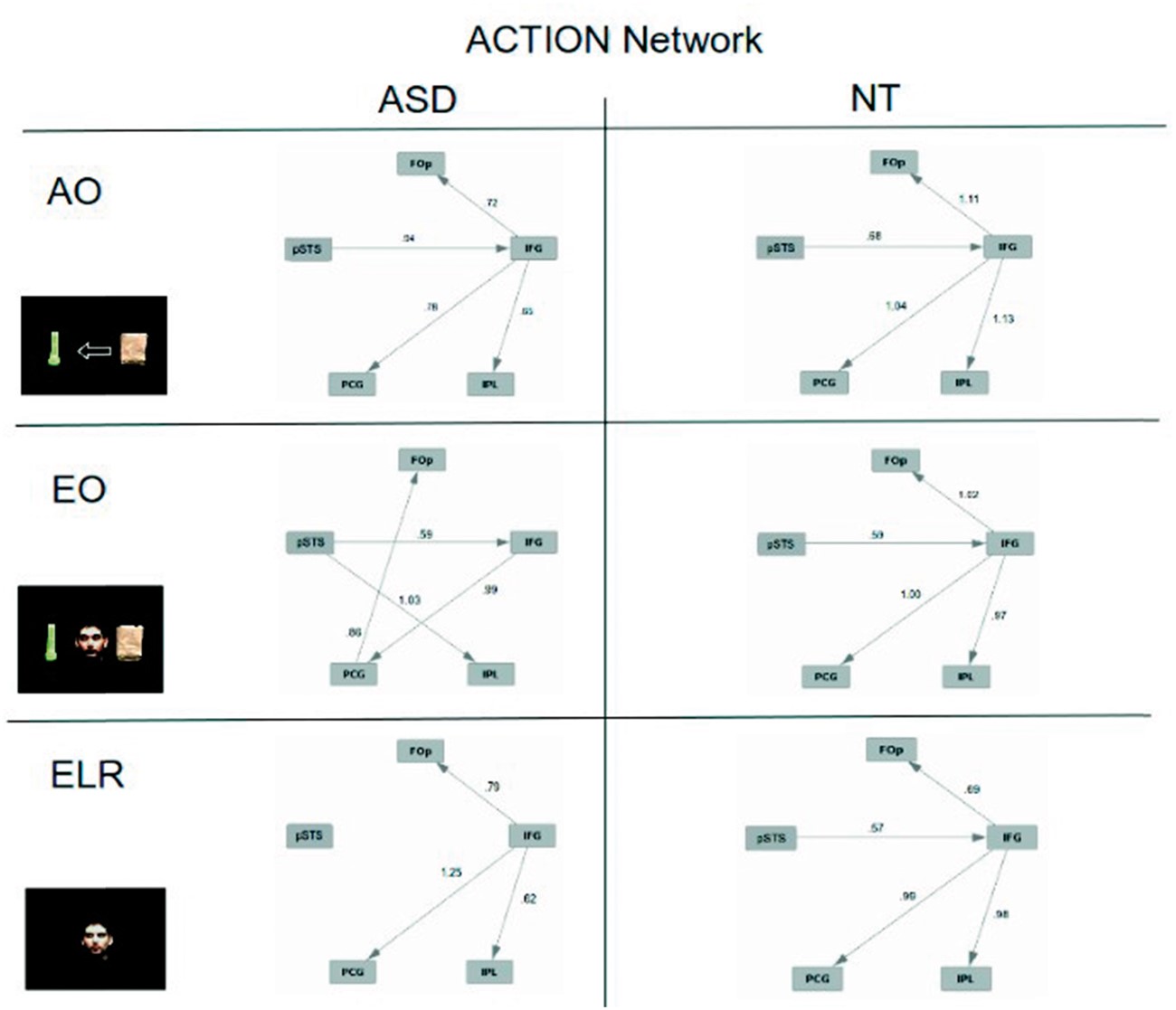 Br J Philos Sci, Volume 67, Issue 4, December 2016, Pages 1139–1153, https://doi.org/10.1093/bjps/axv019
The content of this slide may be subject to copyright: please see the slide notes for details.
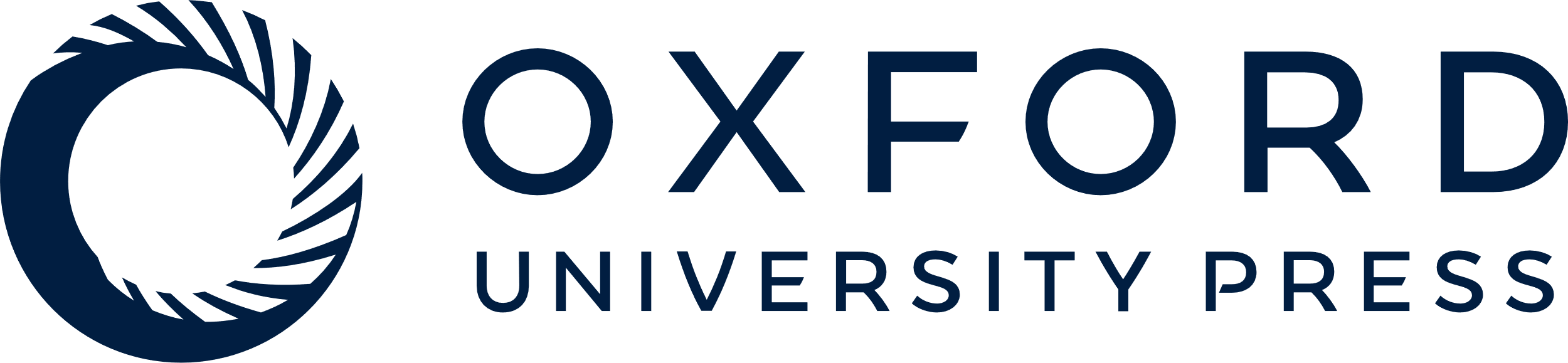 [Speaker Notes: Figure 4. Causal networks for action understanding stimuli.


Unless provided in the caption above, the following copyright applies to the content of this slide: © The Author 2015. Published by Oxford University Press on behalf of British Society for the Philosophy of Science. All rights reserved. For Permissions, please email: journals.permissions@oup.com]
Figure 5. Causal networks for theory of mind stimuli.
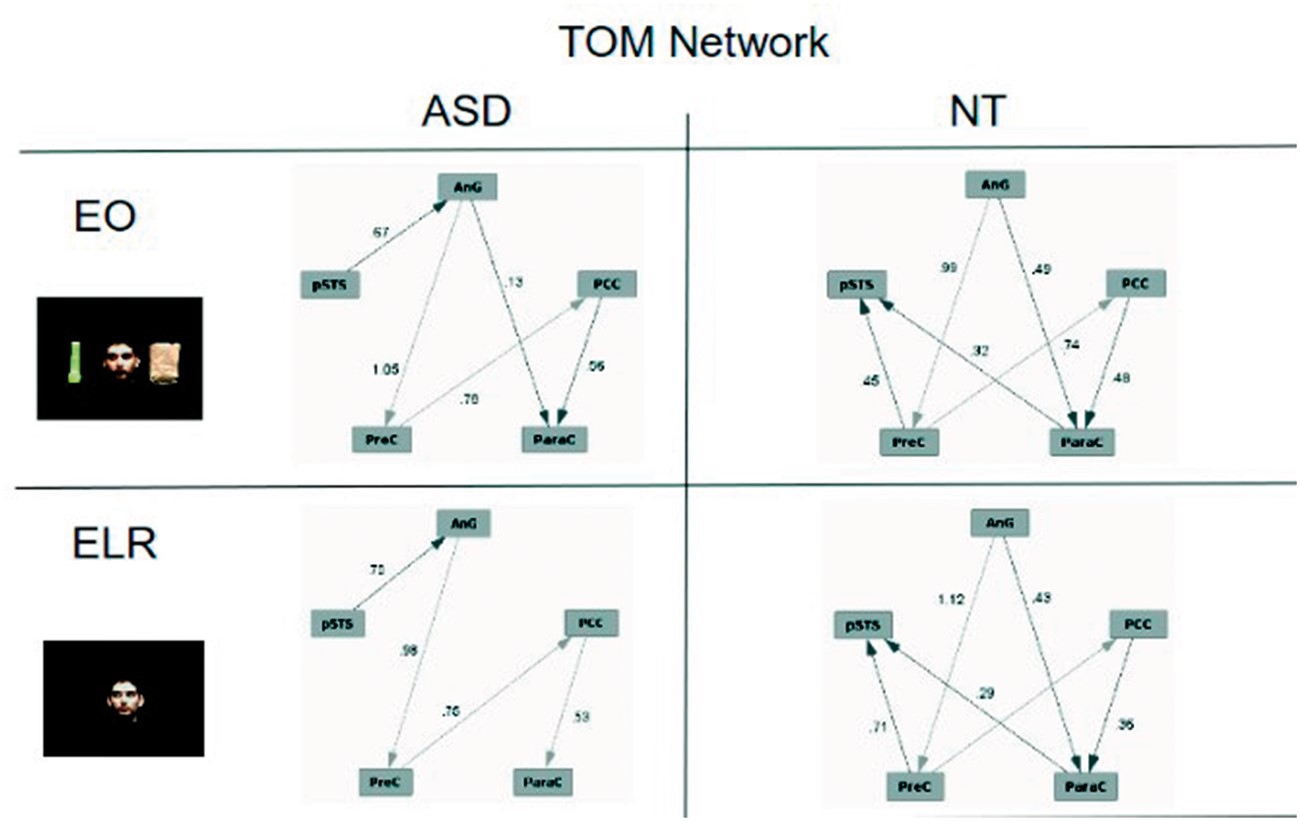 Br J Philos Sci, Volume 67, Issue 4, December 2016, Pages 1139–1153, https://doi.org/10.1093/bjps/axv019
The content of this slide may be subject to copyright: please see the slide notes for details.
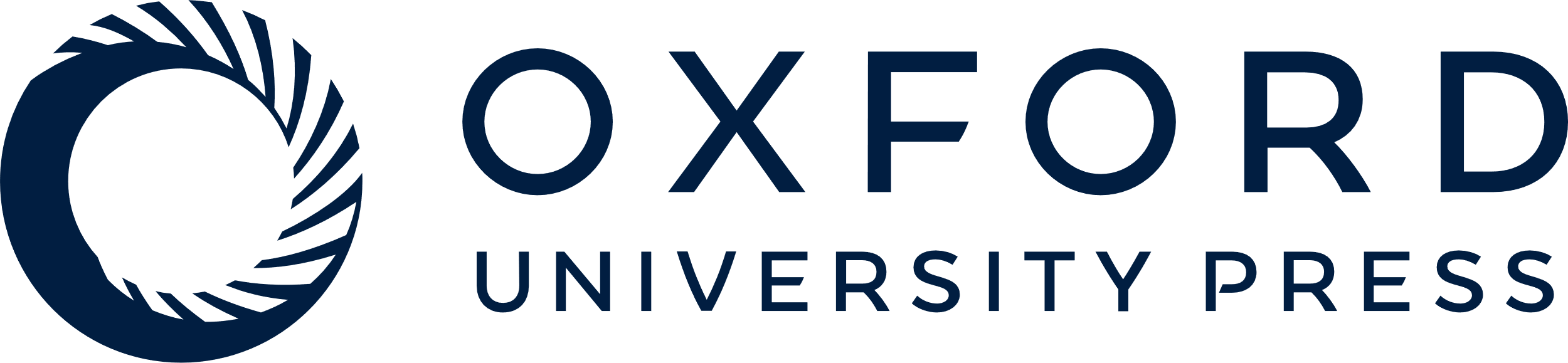 [Speaker Notes: Figure 5. Causal networks for theory of mind stimuli.


Unless provided in the caption above, the following copyright applies to the content of this slide: © The Author 2015. Published by Oxford University Press on behalf of British Society for the Philosophy of Science. All rights reserved. For Permissions, please email: journals.permissions@oup.com]